Mindfulness and Meditation
💫 What, Why, and How 💫
What?
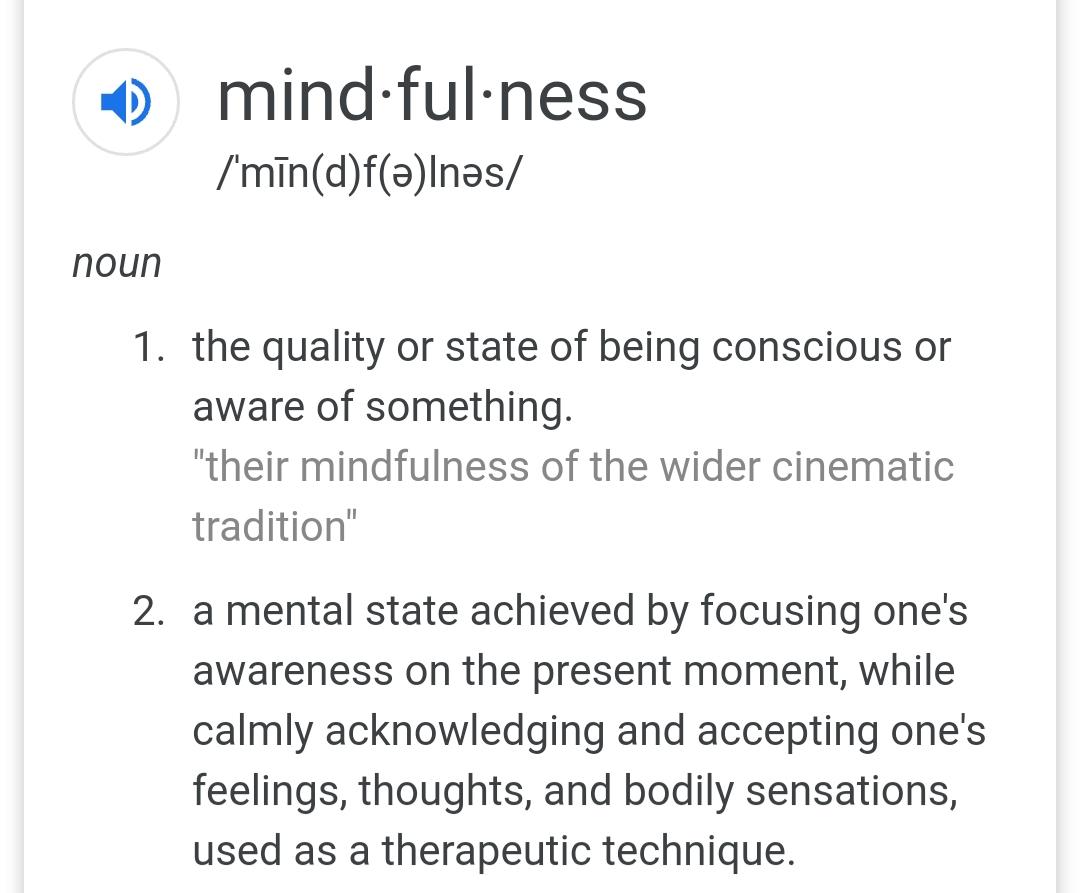 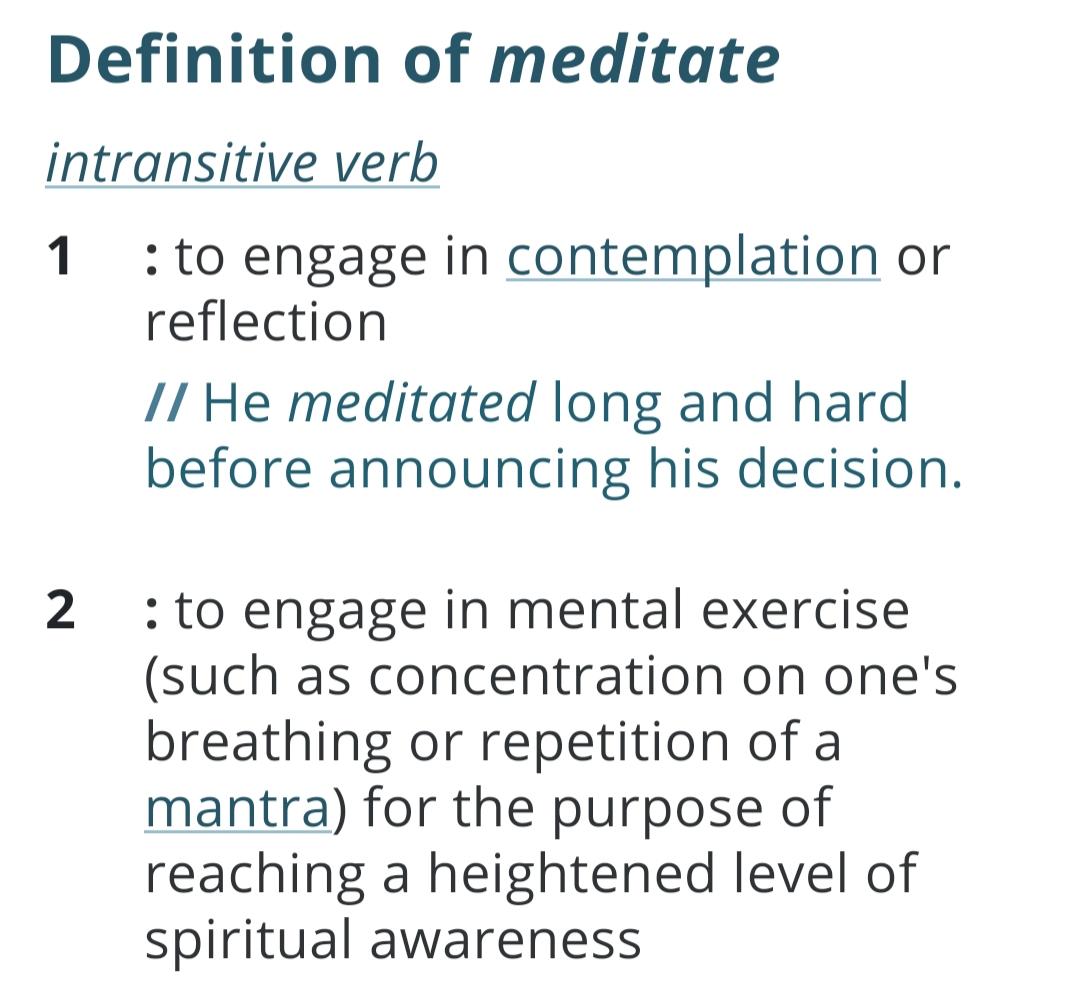 Why???!? 🤔🤔🤔
Your life is the product of your moment-to-moment choices. 

Darren Hardy, the Compound Effect
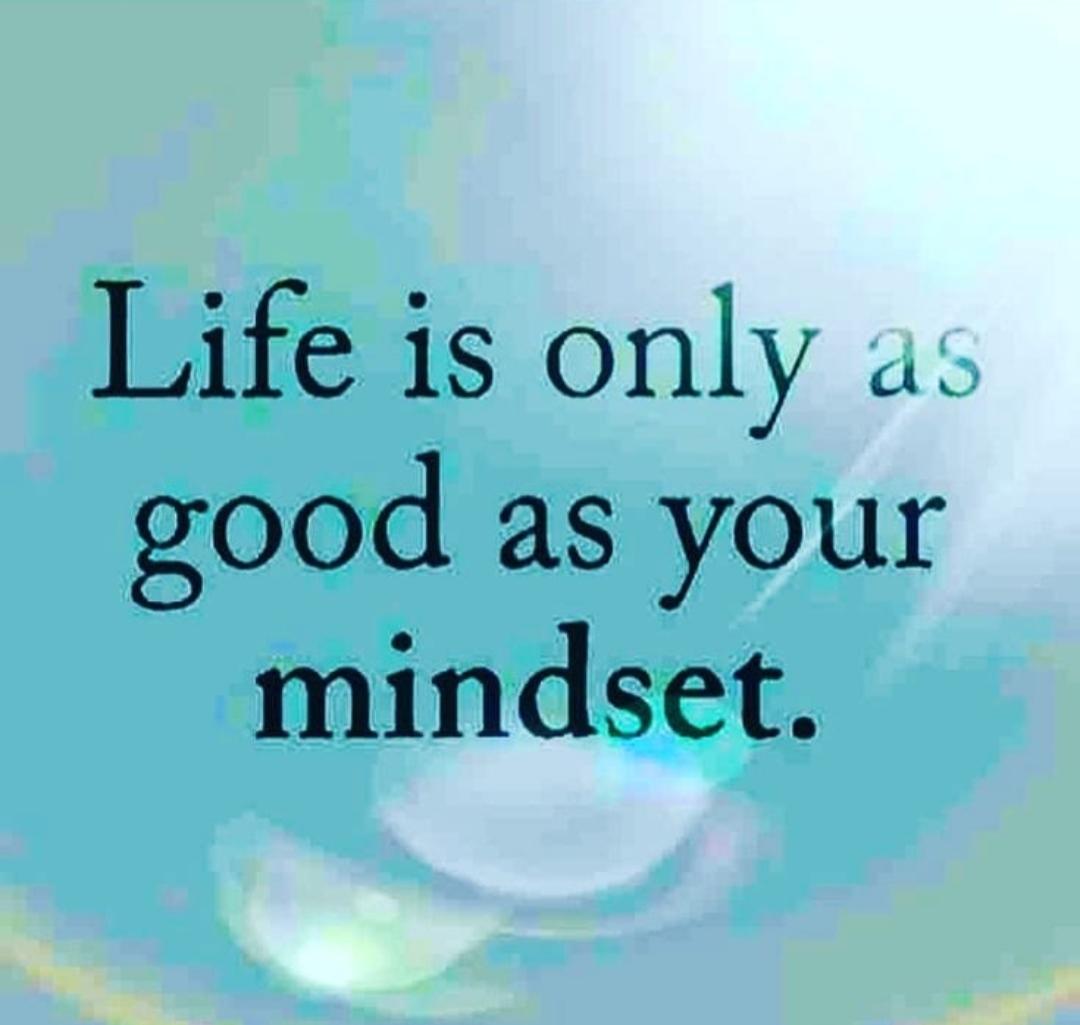 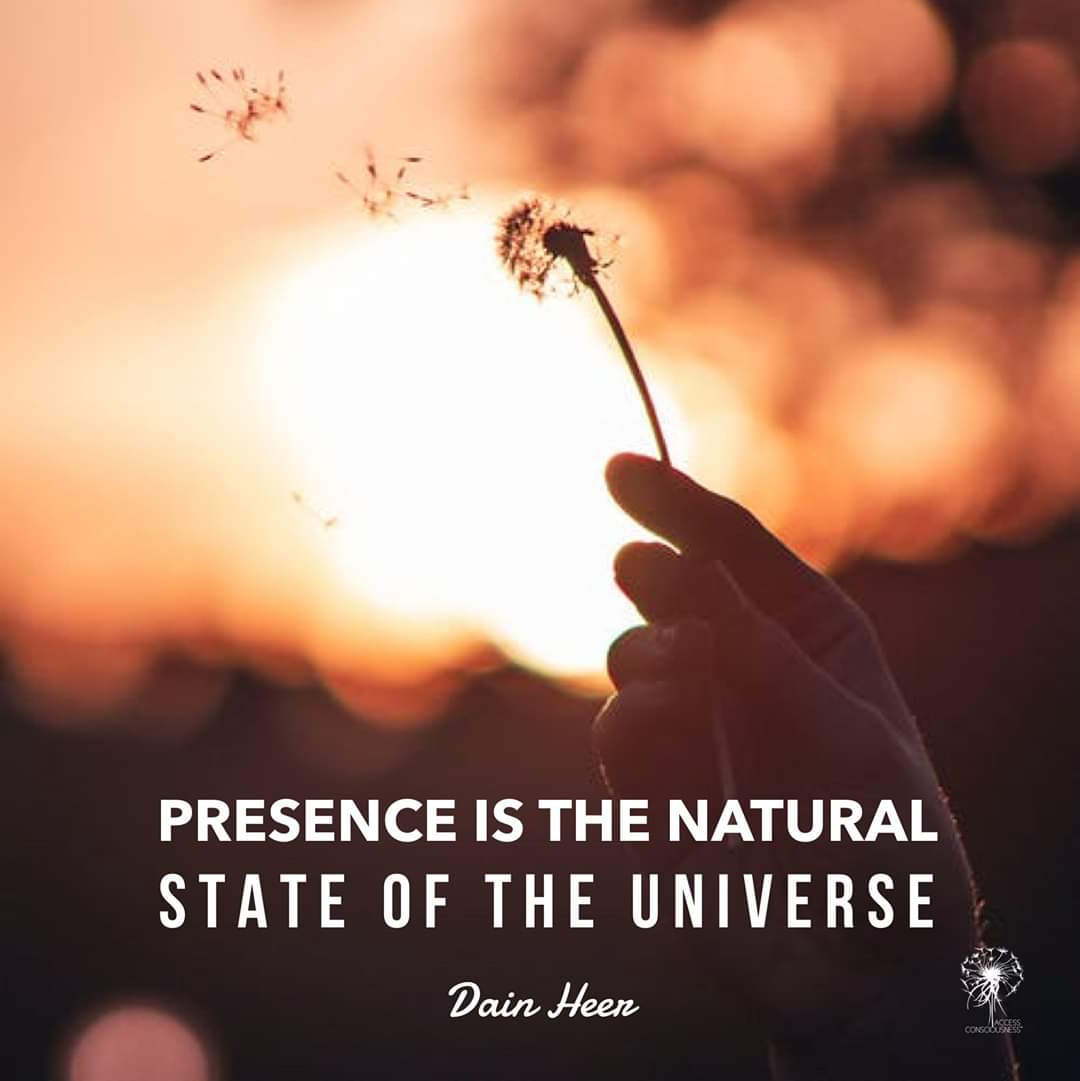 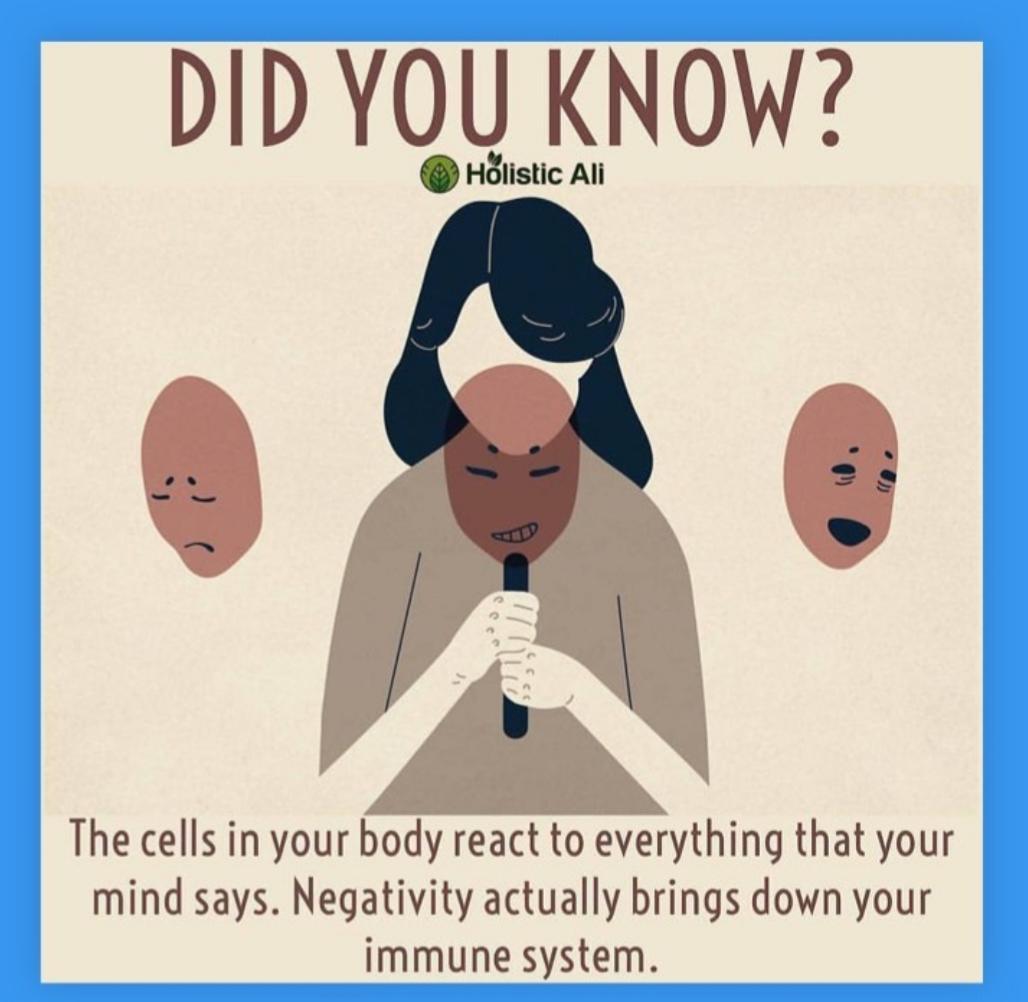 I lovvvve this study from 1993….
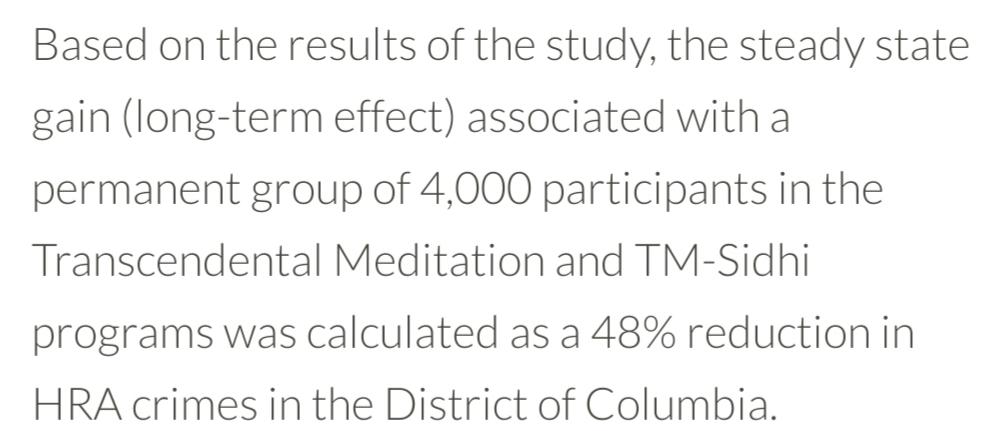 But wait! There's more!
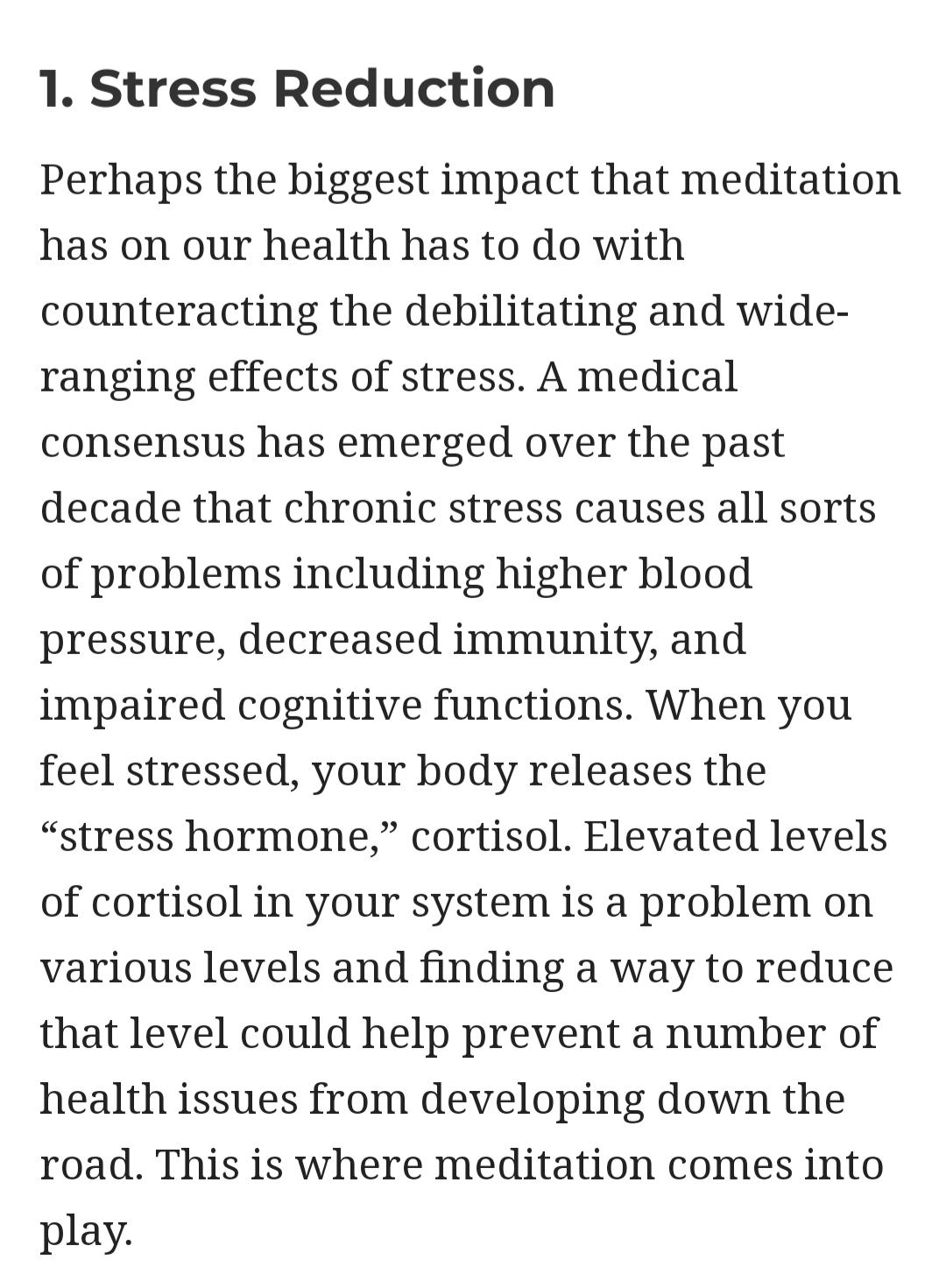 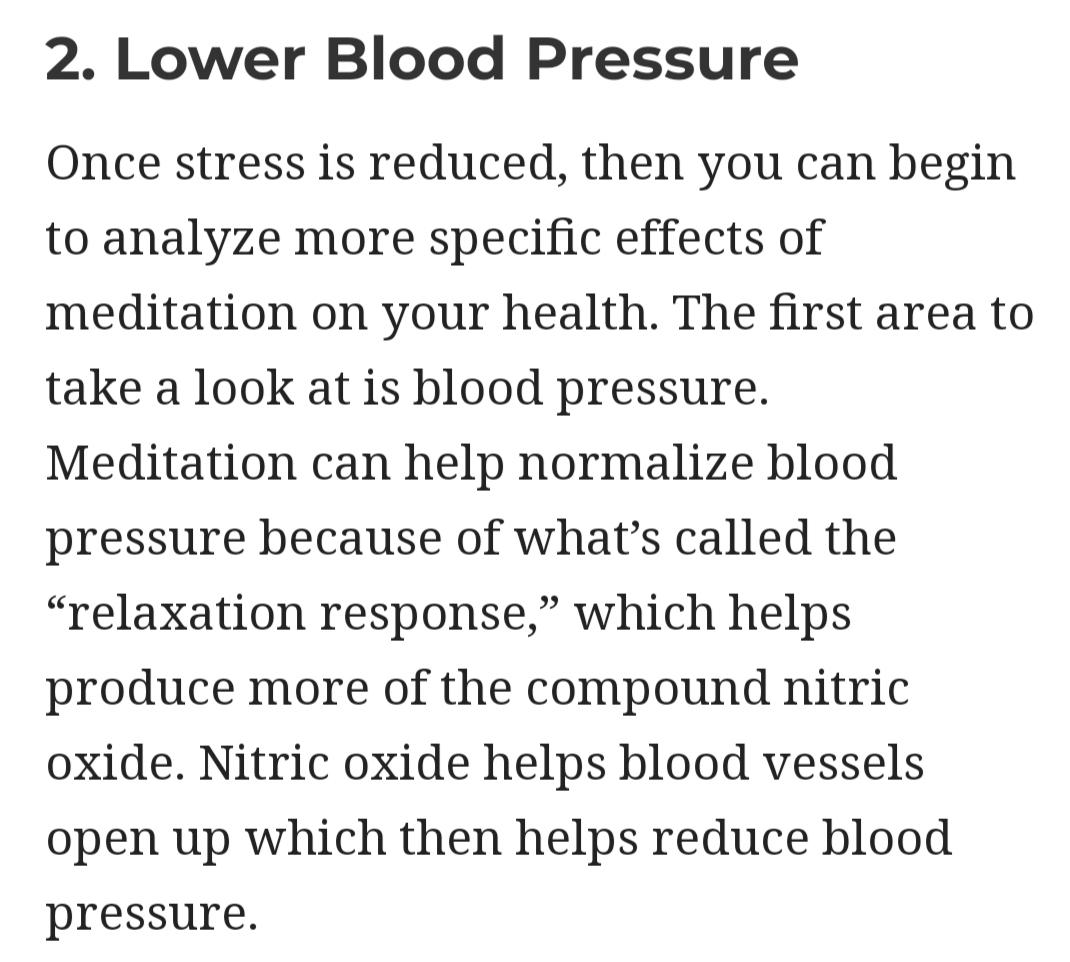 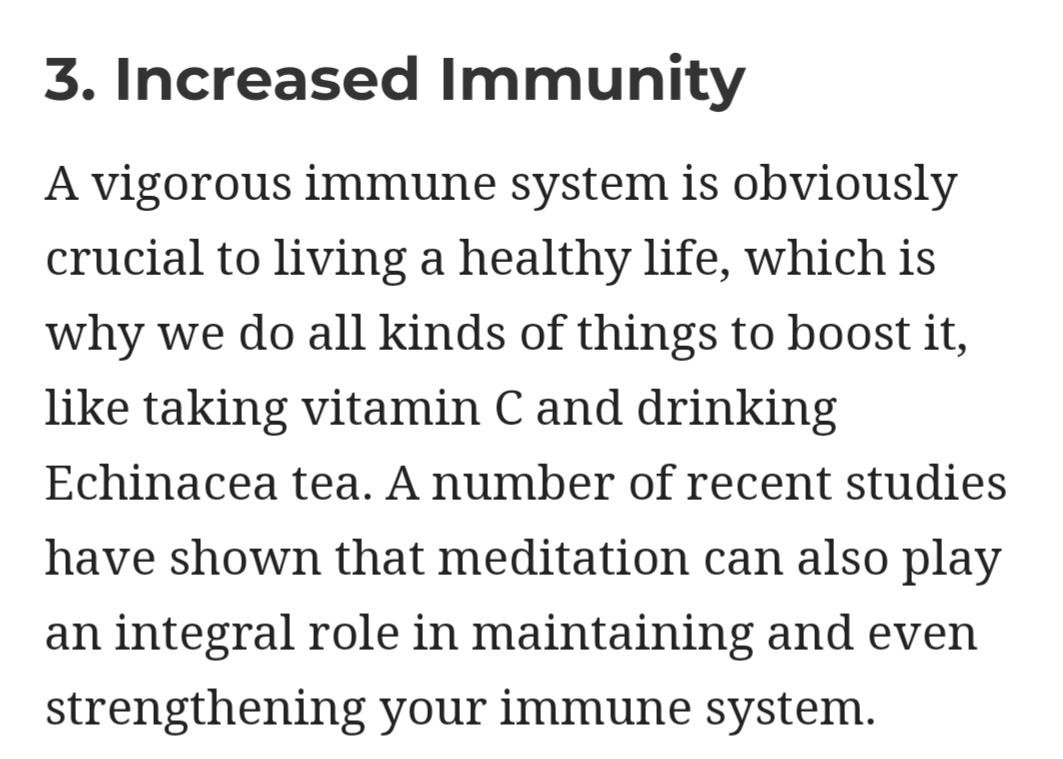 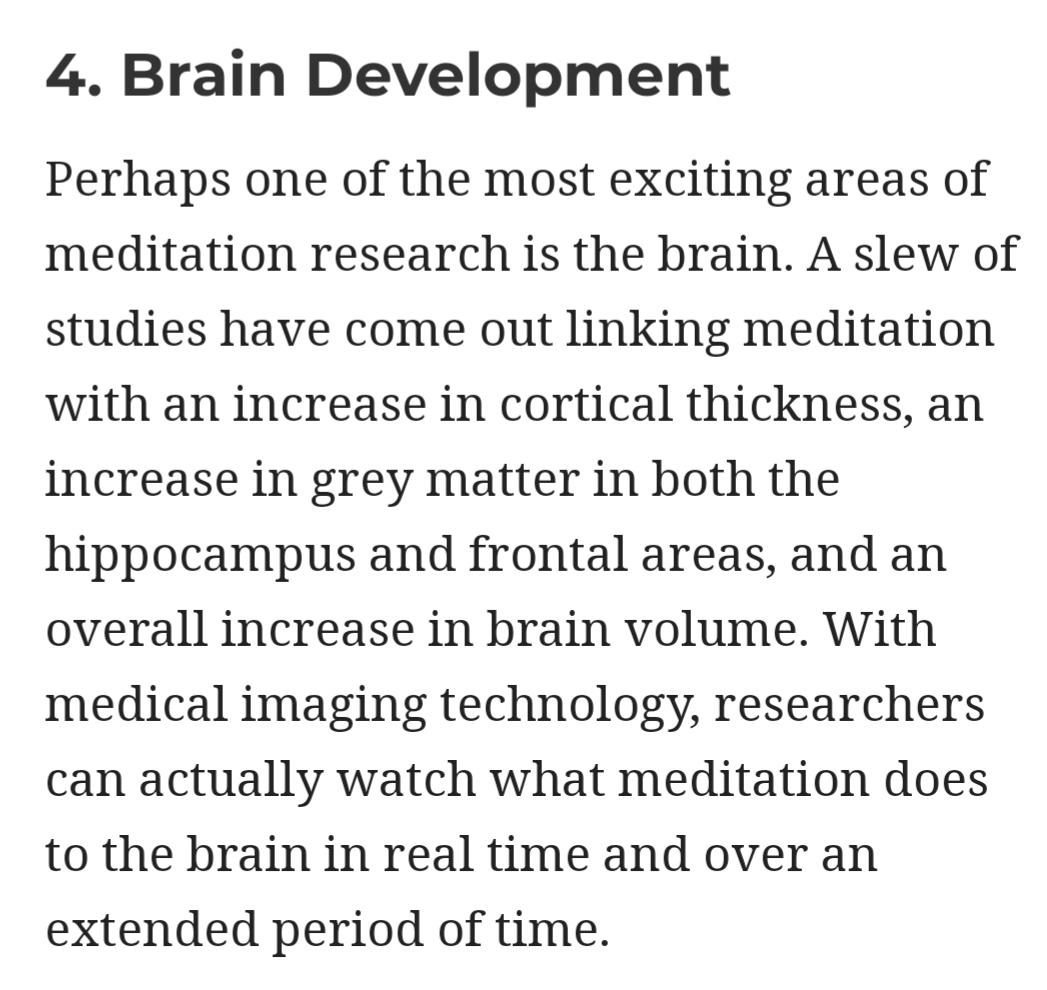 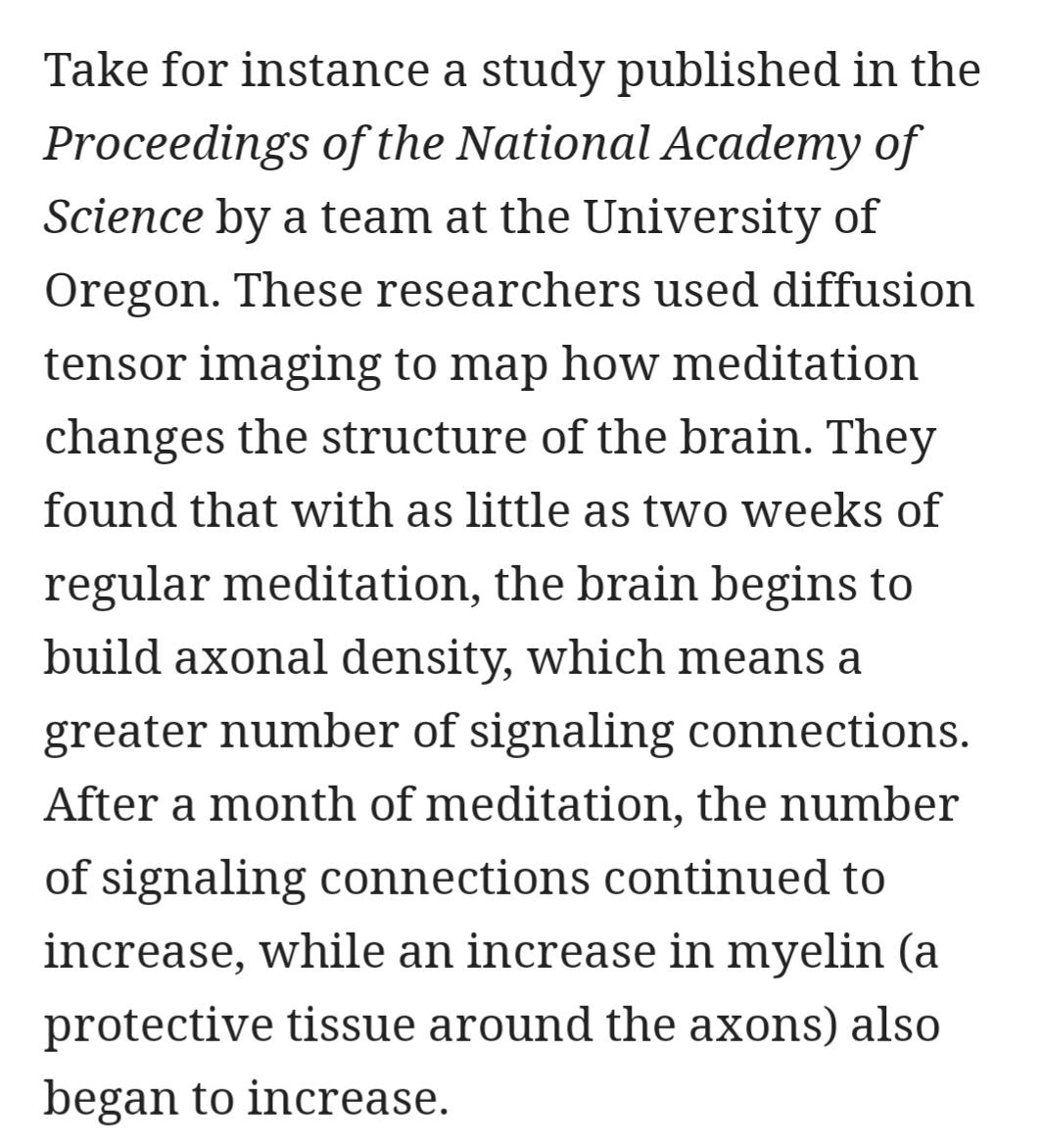 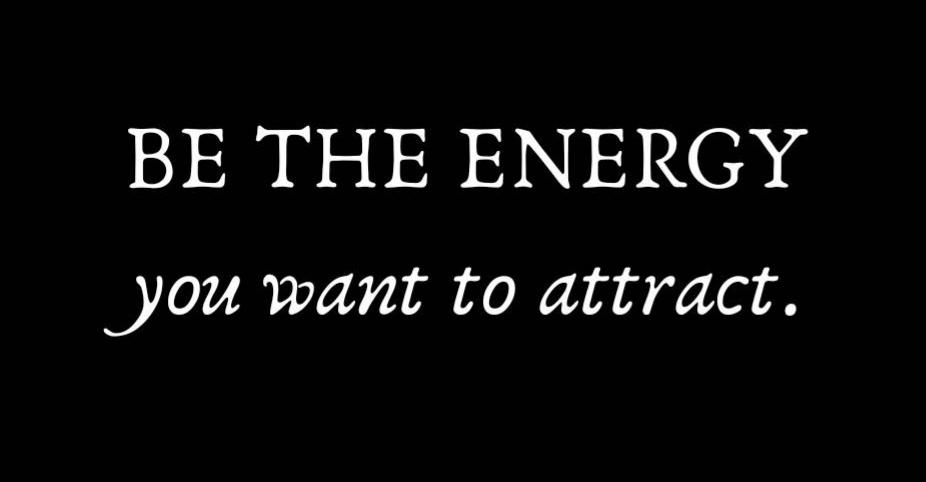 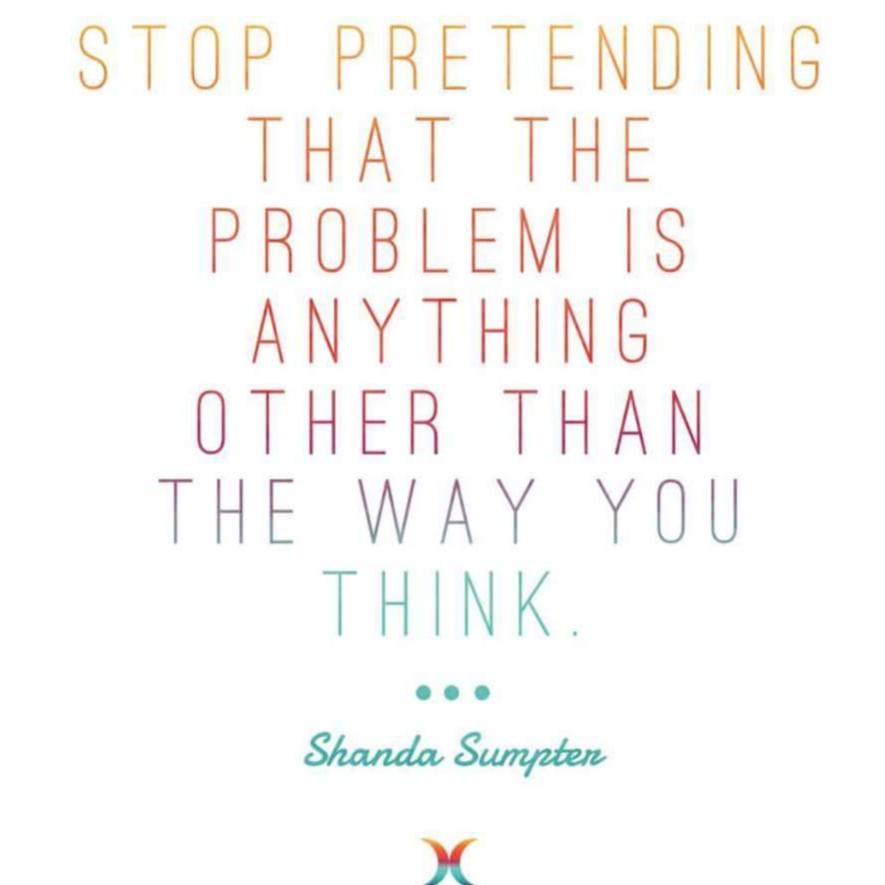 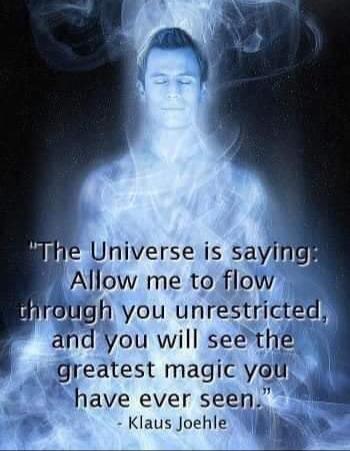 Reel it in, Tess!!!
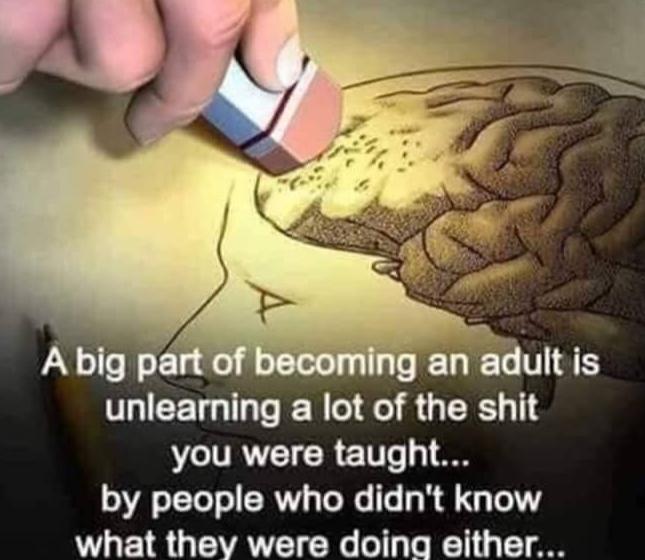 So... . HOW do you consciously unlearn, overcome, and develop a Mindfulness and Meditation practice??
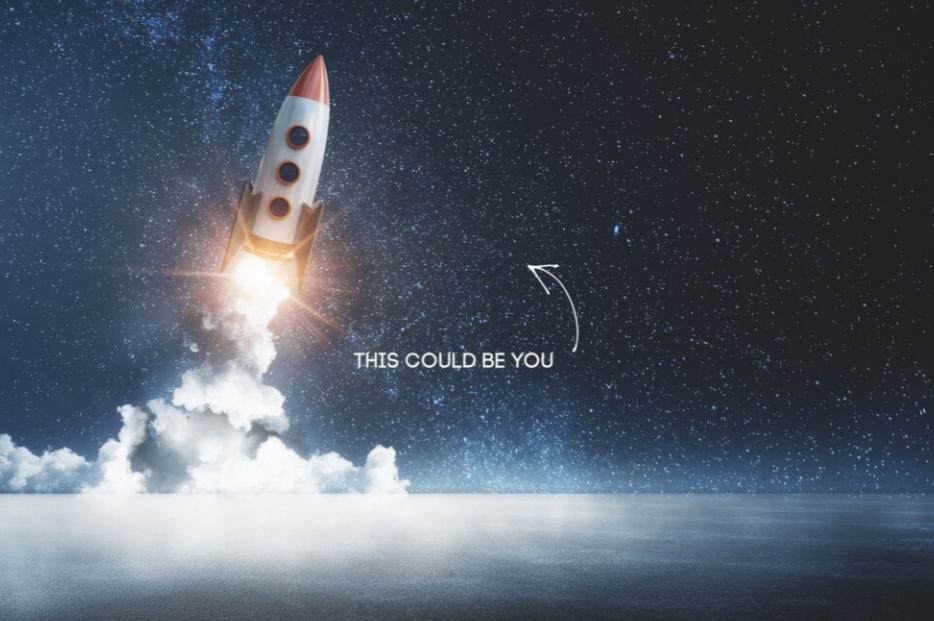 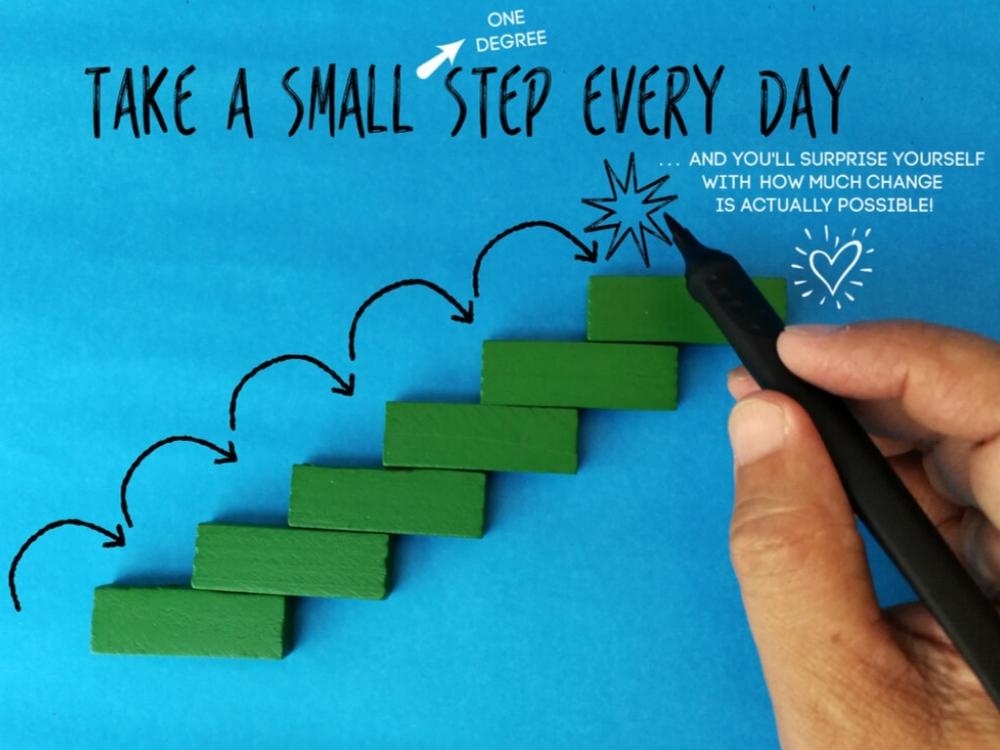 OK cool but actually, HOW?!!
Awareness 

Breathing in ___, breathing out ___ 

Using a mantra or affirmation
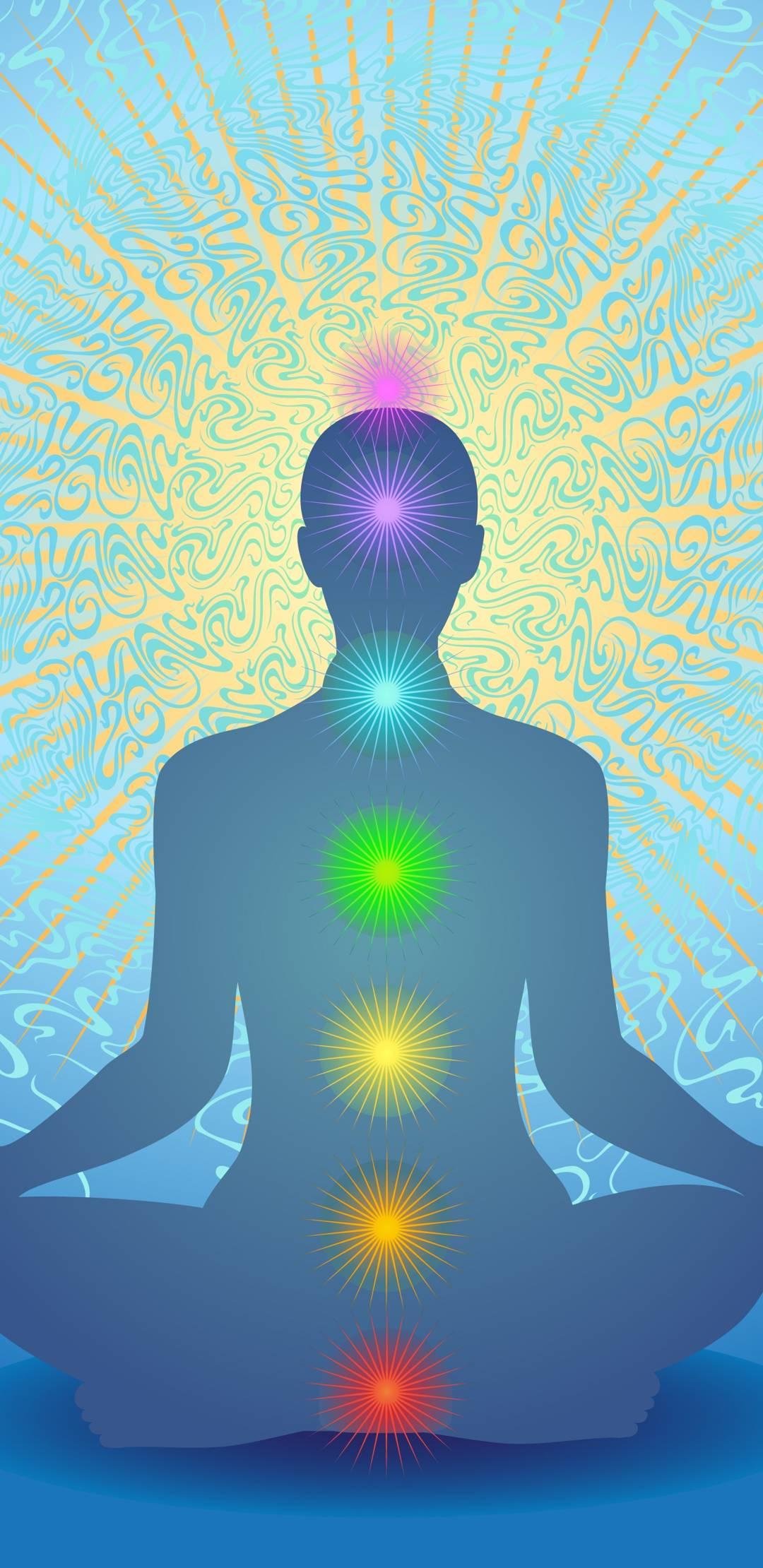 And most of all… 

❤️❤️ BE kind to yourself. ❤️❤️